Mood Disorders
Copyright © 2012 John Wiley & Sons, Inc. All rights reserved.
© 2012 John Wiley & Sons, Inc. All rights reserved.
Mood Disorders
Two broad types:
Involves only depressive symptoms (Major Depressive Disorder)
Involves manic symptoms (bipolar disorders)

DSM-5 adds five new depressive disorders:
Mixed anxiety/depressive disorder
Premenstrual dysphoric disorder
Disruptive mood dysregulation disorder
Persistent Depressive Disorder (chronic, low grade depression)
Seasonal Affective Disorder (typically emerges during the short days of the year when the sun isn’t out as much; decreased daylight like in Alaska in winter)

DSM-5 Bipolar Disorders:
Bipolar I disorder
Bipolar II disorder
Cyclothymia
© 2012 John Wiley & Sons, Inc. All rights reserved.
Proposed DSM-5 Criteria for Major Depressive Disorder
Sad mood OR loss of interest or pleasure (anhedonia)
Symptoms are present nearly every day, most of the day, for at least 2 weeks


PLUS four of the following symptoms:

Sleeping too much or too little
Psychomotor retardation or agitation
Poor appetite and weight loss, or increased appetite and weight gain
Loss of energy
Feelings of worthlessness or excessive guilt
Difficulty concentrating, thinking, or making decisions
Recurrent thoughts of death or suicide
© 2012 John Wiley & Sons, Inc. All rights reserved.
Major Depressive Disorder (MDD)
Episodic
Symptoms tend to dissipate over time
Recurrent
Once depression occurs, future episodes likely
Average number of episodes is 4 
Subclinical depression
Sadness plus 3 other symptoms for 10 days
Significant impairments in functioning even though full diagnostic criteria are not met
Risk Factors in Major Depression
Factors that place people at increased risk of developing major depression include:
younger age (young adulthood)
lower socioeconomic status 
separated or divorced
female
family history
childhood history of sexual abuse
GENDER DIFFERENCES IN DEPRESSION. Women  are about  twice as likely to suffer from major depression as men. The question is, why?
Common Features of Depression
Seasonal Affective Disorder
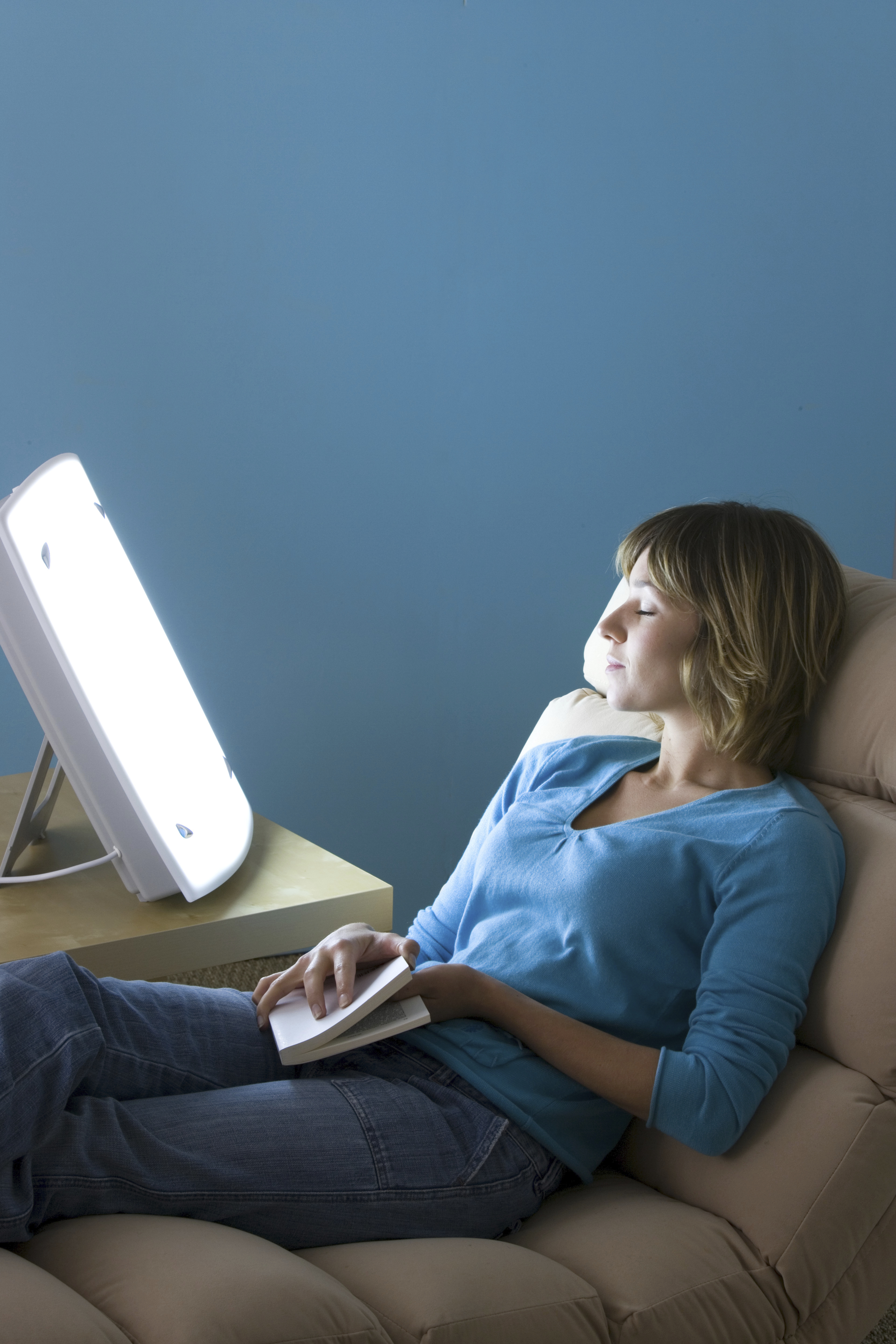 Major depression associated with changing of the seasons from summer into fall and winter is called seasonal affective (mood) disorder (SAD):
Seasonal changes may alter:
body’s underlying biological rhythms.
availability of mood-regulating neurotransmitter serotonin.
Therapeutic use of bright artificial light called phototherapy has been successful in relieving depression in cases of SAD.
LIGHT THERAPY. Exposure to bright artificial light for a few hours a day during the fall and winter months can often bring relief from seasonal affective disorder.
© 2012 John Wiley & Sons, Inc. All rights reserved.
Persistent Depressive Disorder
Chronic depressive disorder

Depressed mood for at least 2 years; 1 year for children/adolescents
PLUS 2 other symptoms:

Poor appetite or overeating
Sleeping too much or too little
Poor self-esteem
Trouble concentrating or making decisions
Feelings of hopelessness
May have either chronic major depressive disorder or a chronic but milder form of depression called dysthymia.
Feel “down in the dumps” most of the time but not as severely depressed as those with major depressive disorder.
Affects about 4% of general population at some point in lifetime.
Diagnosed only in people who have never had episodes of mania or hypomania.
© 2012 John Wiley & Sons, Inc. All rights reserved.
Proposed DSM-5 Criteria for Premenstrual Dysphoric Disorder
In most menstrual cycles during the past year, at least five of the following symptoms were present in the final week before menses and improved within a few days of menses onset:
Affective lability
Irritability 
Depressed mood, hopelessness, or self-deprecating thoughts
Anxiety 
Diminished interest in usual activities
Difficulty concentrating 
Lack of energy
Changes in appetite, overeating, or food craving
Sleeping too much or too little
Subjective sense of being overwhelmed or out of control
Physical symptoms such as breast tenderness or swelling, joint or muscle pain, or bloating
© 2012 John Wiley & Sons, Inc. All rights reserved.
Proposed DSM-5 Criteria for Disruptive Mood Dysregulation Disorder
Disruptive Mood Dysregulation Disorder 
Severe recurrent temper outbursts in response to common stressors, including verbal or behavioral expressions of temper that are out of proportion in intensity or duration to the provocation
Temper outbursts are inconsistent with developmental level
The temper outbursts tend to occur at least three times per week Persistent negative mood between temper outbursts most days, and the negative mood is observable to others 
These symptoms have been present for at least 12 months and do not clear for more than 3 months at a time 
Temper outbursts or negative mood are present in at least two settings (at home, at school, or with peers) and are severe in at least in one setting
Age 6 or higher (or equivalent developmental level)
Onset before age 10
© 2012 John Wiley & Sons, Inc. All rights reserved.
Bipolar Disorders
Three forms:
Bipolar I, Bipolar II, and Cyclothymia
Mania defining feature of each
Differentiated by severity and duration of mania
Usually involve episodes of depression alternating with mania
Depressive episode required for Bipolar II
Mania
State of intense elation or irritability
Hypomania (hypo = “under”; hyper = “above”)
Symptoms of mania but less intense
Does not involve significant impairment, mania does
© 2012 John Wiley & Sons, Inc. All rights reserved.
Proposed DSM-5 Criteria for Manic and Hypomanic Episodes
Distinctly elevated or irritable mood for most of the day nearly every day
Abnormally increased activity and energy 
At least three of the following are noticeably changed from baseline (four if mood is irritable): 
Increase in goal-directed activity or psychomotor agitation
Unusual talkativeness; rapid speech
Flight of ideas or subjective impression that thoughts are racing
Decreased need for sleep
Increased self-esteem; belief that one has special talents, powers, or abilities
Distractibility; attention easily diverted
Excessive involvement in activities that are likely to have undesirable consequences, such as reckless spending, sexual behavior, or driving
For a manic episode:
Symptoms last for 1 week or require hospitalization
Symptoms cause significant distress or functional impairment
For a hypomanic episode:
Symptoms last at least 4 days
Clear changes in functioning that are observable to others, but impairment is not marked
No psychotic symptoms are present
© 2012 John Wiley & Sons, Inc. All rights reserved.
Bipolar Disorders
Bipolar I

At least one episode of acute mania and may or may not have a depressive episode.

Bipolar II

At least one major depressive episode (severe) with at least one episode of hypomania

The difference between Type I and II is the severity of the manic episodes and depression.

Cyclothymic disorder (Cyclothymia)

Milder, chronic form of bipolar disorder
Lasts at least 2 years in adults, 1 year in children/adolescents
Numerous periods with hypomanic and depressive symptoms
Does not meet criteria for mania or major depressive episode
Symptoms do not clear for more than 2 months at a time
© 2012 John Wiley & Sons, Inc. All rights reserved.
Cyclothymic disorder – Chronic cyclical pattern of mild mood swings lasting at least two years.
Usually begins in late adolescence or early adulthood.
Elevated or depressed mood not severe enough for diagnosis of bipolar disorder.
Some forms of cyclothymic disorder may represent a mild, early type of bipolar disorder.
Approximately one in three people with cyclothymic disorder eventually go on to develop bipolar disorder.
© 2012 John Wiley & Sons, Inc. All rights reserved.
Etiology of Mood Disorders: Neurobiological Factors
Neurotransmitters (NTs): norepinephrine, dopamine, and serotonin
Original models focused on absolute levels of NTs

MDD
Low levels of norepinephrine, dopamine, and serotonin
Mania
High levels of norepinephrine and dopamine, low levels of serotonin
However, medication alters levels immediately, yet relief takes 2-3 weeks

New models focus on sensitivity of postsynaptic receptors

Dopamine receptors may be overly sensitive in BD but lack sensitivity in MDD
© 2012 John Wiley & Sons, Inc. All rights reserved.
Etiology of Mood Disorders: Social Factors
Life events

Prospective research
42-67% report a stressful life event in year prior to depression onset 
e.g., romantic breakup, loss of job, death of loved one
Replicated in 12 studies across 6 countries (Brown & Harris, 1989b)
Lack of social support may be one reason a stressor triggers depression 

Interpersonal Difficulties
High levels of expressed emotion by family member predicts relapse
Marital conflict also predicts depression

Behavior of depressed people often leads to rejection by others
Excessive reassurance seeking
Few positive facial expressions
Negative self disclosures
Slow speech and long silences
© 2012 John Wiley & Sons, Inc. All rights reserved.
Proposed DSM-5 Criteria for Mixed Anxiety/Depressive Disorder
Three or four of the symptoms of major depression

Depressed mood or absence of pleasure

Anxious distress as evidenced by at least two of the following: irrational worry, preoccupation with worries, trouble relaxing, motor tension, or fear that something awful might happen

Symptoms are present for at least 2 weeks

No other DSM diagnosis of anxiety or depression is present
© 2012 John Wiley & Sons, Inc. All rights reserved.
Etiology of Mood Disorders: Psychological Factors
Cognitive theories

Beck’s Theory
Negative triad: negative view of self, world, future
Negative schema: underlying tendency to see the world negatively
Negative schema cause cognitive biases: tendency to process information in negative ways
Hopelessness Theory
Most important trigger of depression is hopelessness
Desirable outcomes will not occur
Person has no ability to change situation
Attributional Style
Stable and Global attributions can cause hopelessness
Rumination Theory 
A specific way of thinking: tendency to repetitively dwell on sad thoughts (Nolen-Hoeksema, 1991)
Most detrimental is to brood over causes of events
© 2012 John Wiley & Sons, Inc. All rights reserved.
Attribution Theory:   the way people think about the causes of their successes and failures in life was what really mattered-- it’s what they attribute it to that‘s meaningfulBe aware of the language you use:  If you use words like always and never when talking about unfavorable  events in your life  you will likely be a pessimist 	If you use words like sometimes and lately as qualifiers you can blame unfavorable events on transient conditions and have an optimistic styleTry to get accustomed to using words like:   			probable, highly probable, likely, highly likely, less likely, to the extent that …..Permanence: 	refers to people who give up easily because they believe the causes of bad events 			happening to them are permanent-- they believe it will persist and always affect their 			lives.Optimism:  	optimistic people explain good events to themselves in terms of permanent causes like 			their abilities and traits
© 2012 John Wiley & Sons, Inc. All rights reserved.
People who believe positive events are attributed to permanent causes such as their skills and effort try harder after they succeed.Pervasiveness: people who make universal explanations for their failures give up on everything when failure comes in one area of their life.People who make specific explanations may become helpless in that one area of their life and move on with their life.Universal Explanations: these produce helplessness across many situations and specific explanations produce helplessness only in the problem area.Permanent causes produce helplessness far into the future and universal causes produce helplessness throughout life.
© 2012 John Wiley & Sons, Inc. All rights reserved.
Psychological Treatment of Mood Disorders
Interpersonal psychotherapy (IPT)
Short-term psychodynamic therapy
Focus on current relationships
Cognitive therapy
Monitor and identify automatic thoughts
Replace negative thoughts with more neutral or positive thoughts
Challenging irrational thoughts about self
Mindfulness-based cognitive therapy (MBCT)
Strategies, including meditation, to prevent relapse
Behavioral activation (BA) therapy
Increase participation in positively reinforcing activities to disrupt spiral of depression, withdrawal, and avoidance
[Speaker Notes: ***Needs video link**]
© 2012 John Wiley & Sons, Inc. All rights reserved.
Treatment of Mood Disorders
Psychological treatment of bipolar disorder

Psychoeducational approaches

Provide information about symptoms, course, triggers, and treatments

Family-focused treatment (FFT)

Educate family about disorder, enhance family communication, improve problem solving.
© 2012 John Wiley & Sons, Inc. All rights reserved.
Biological Treatment of Mood Disorders
Electroconvulsive therapy (ECT)

Reserved for treatment non-responders
Induce brain seizure and momentary unconsciousness


Side effects

Memory loss

ECT more effective than medications
Unclear how ECT works
© 2012 John Wiley & Sons, Inc. All rights reserved.
Table 5.7: Medications for Treating Mood Disorders
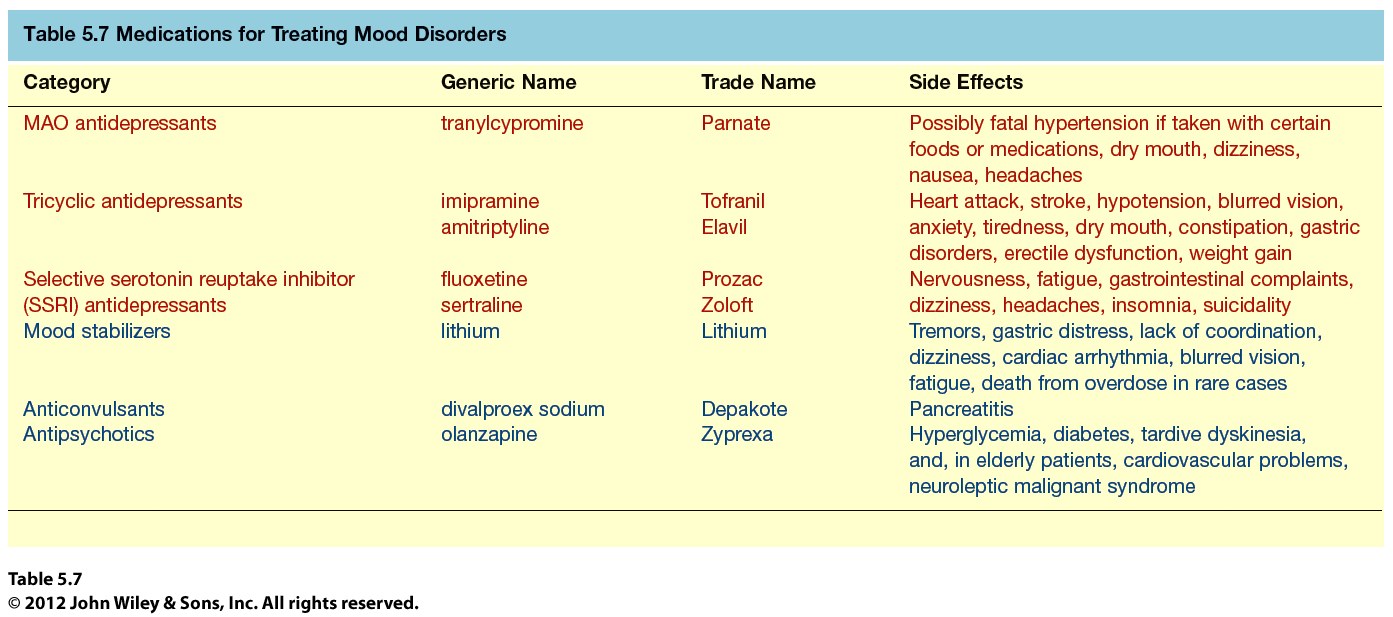 © 2012 John Wiley & Sons, Inc. All rights reserved.
Medications for Bipolar Disorder
Lithium
Up to 80% receive at least some relief with this mood stabilizer
Potentially serious side effect
Lithium toxicity
Newer mood stabilizers
Anticonvulsants 
Depakote
Antipsychotics
Zyprexa
Both also have side effects:
Drowsiness	Nausea		Hair loss			Blurred vision
Akinesia		Weakness	Loss of appetite		Abdominal Pain
Weight gain	Dizziness	Constipation		Diarrhea
© 2012 John Wiley & Sons, Inc. All rights reserved.
Epidemiology of Suicide and Suicide Attempts
Suicide rate in US is 1 per 10,000 in a given year;  worldwide, 9% report suicidal ideation at least once in their lives, and 2.5% have made at least one suicide attempt 
Men are four times more likely than women to kill themselves; women are more likely than men are to make suicide attempts that do not result in death 
Guns are by far the most common means of suicide in the United States (60%); men usually shoot or hang themselves; women more likely to use pills
 The suicide rate increases in old age. The highest rates of suicide in the United States are for white males over age 50
The rates of suicide for adolescents and children in the United States are increasing dramatically 
Being divorced or widowed elevates suicide risk four- or fivefold.
© 2012 John Wiley & Sons, Inc. All rights reserved.
The rates of suicide for adolescents and children in the United States are increasing dramatically 
Being divorced or widowed elevates suicide risk four- or fivefold.
  Second leading cause of death among young people aged 15–24.
Tenth leading cause of death overall in the United States.
Approximately 41,000 suicides per year in the United States.
Worldwide, about 800,000 people take their lives annually.

Thoughts of suicide are common.
About 500,000 people annually are treated in hospital emergency rooms in the United States for attempted suicide.
© 2012 John Wiley & Sons, Inc. All rights reserved.
Risk Factors in Suicide
Suicide risk greatest among middle-aged and older adults, especially males.
Women more often attempt suicide but more men succeed.
Suicides more common among (non-Hispanic) White Americans and Native Americans compared to other groups.
Suicide risk is greater among people with major depression and bipolar disorder.
Past suicide attempts are an important predictor of future attempts.
Stressful life events can increase the likelihood of suicide among vulnerable individuals.